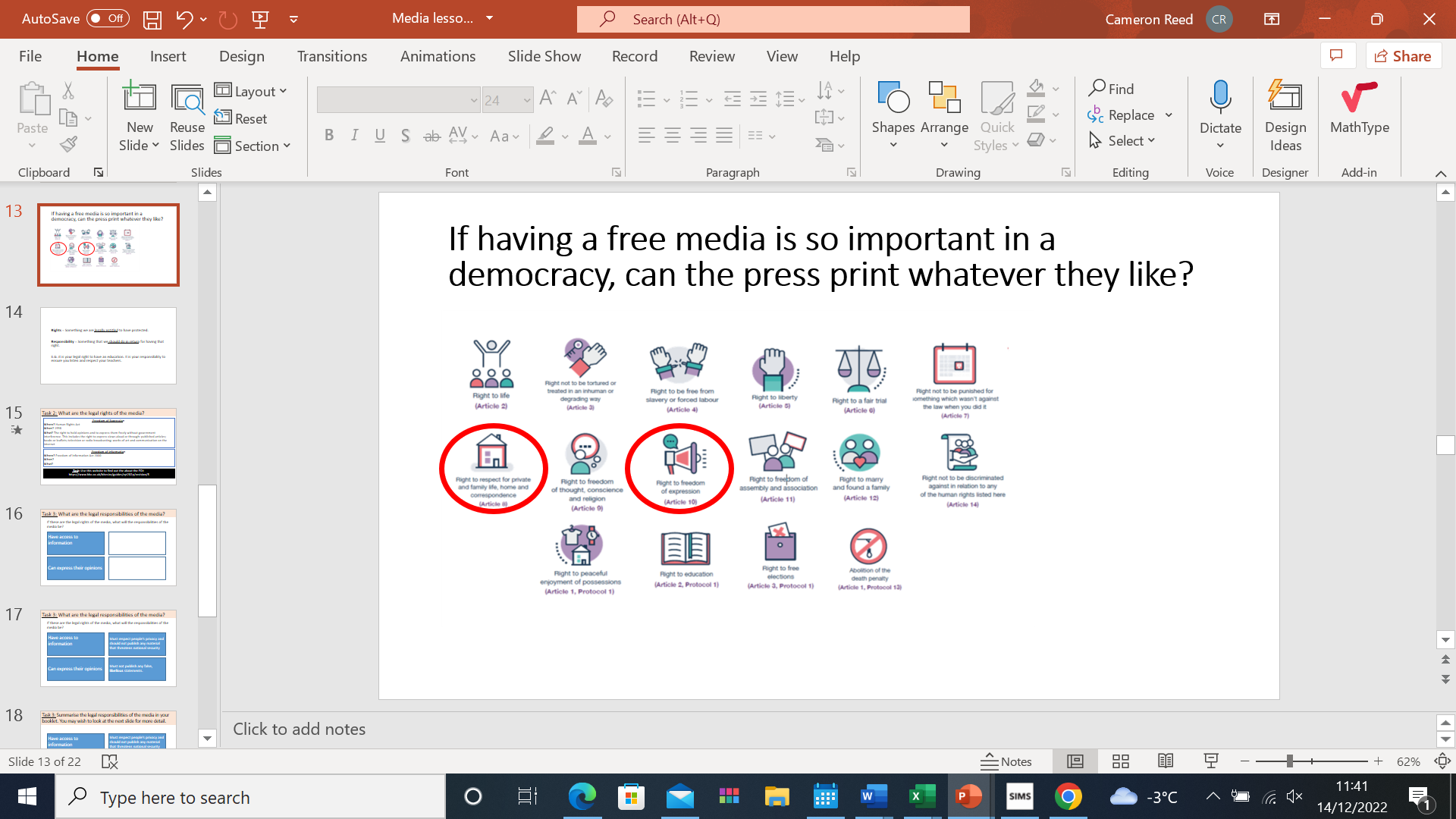 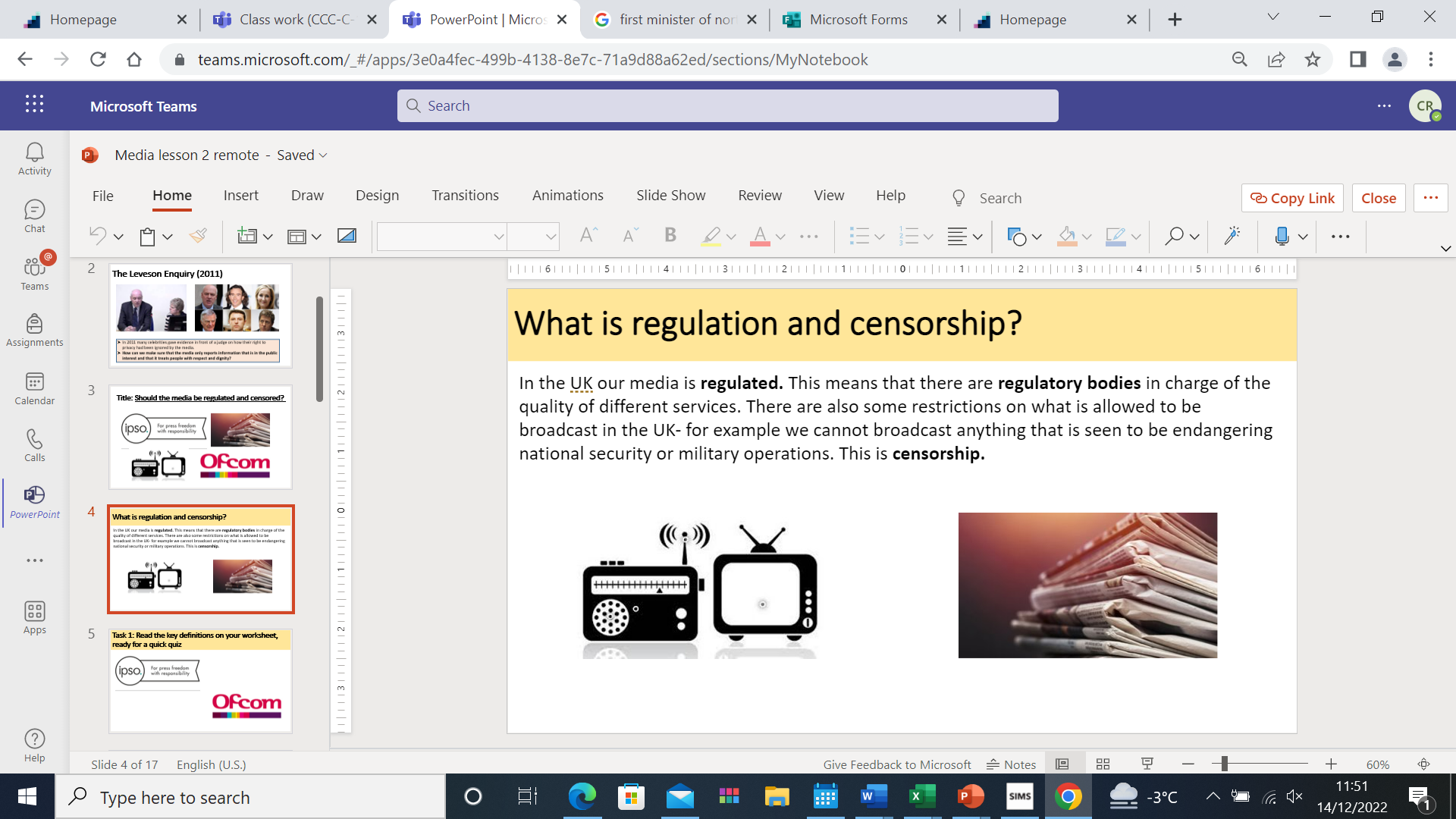 The BBC is publicly owned. 
This means that it is regulated (monitored by) the government and is funded by an annual licence fee, paid by every household that owns an electronic device used for receiving tv programmes.
the BBC does not need to use advertising. As the BBC is publicly owned it is impartial, meaning that it does not take sides or support a particular political party. This means that many people trust the news from the BBC. 
The purpose of the BBC is laid out in its Royal Charter. This includes: 
‘To provide impartial news and information to help people understand and engage with the world around them’ 
‘To support learning for people of all ages.’
 The BBC has a World Service that broadcasts news in 31 different languages which helps to promote the UK and British culture around the world.
Arguments for and against press freedoms
How the media safeguards democracy
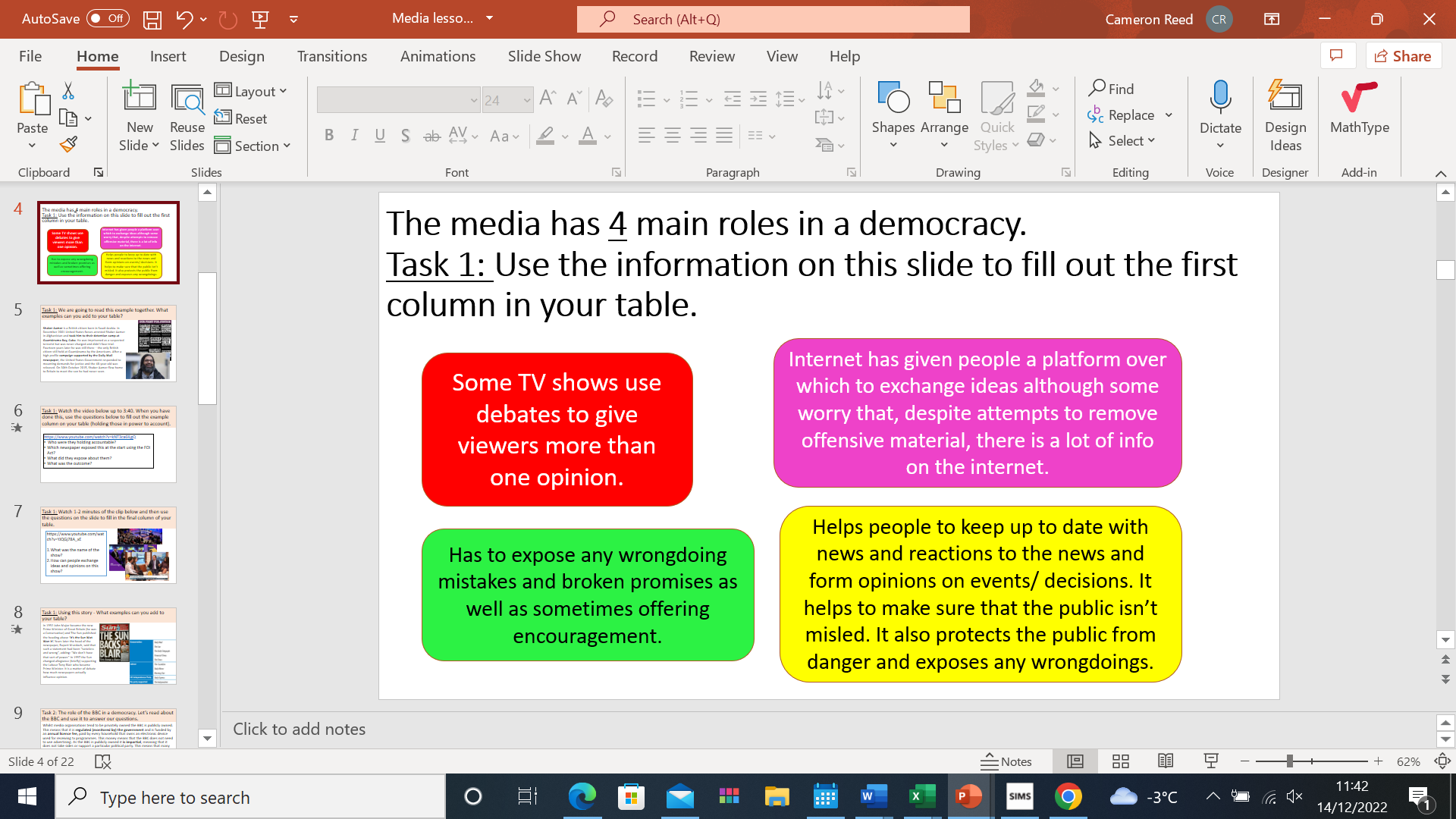 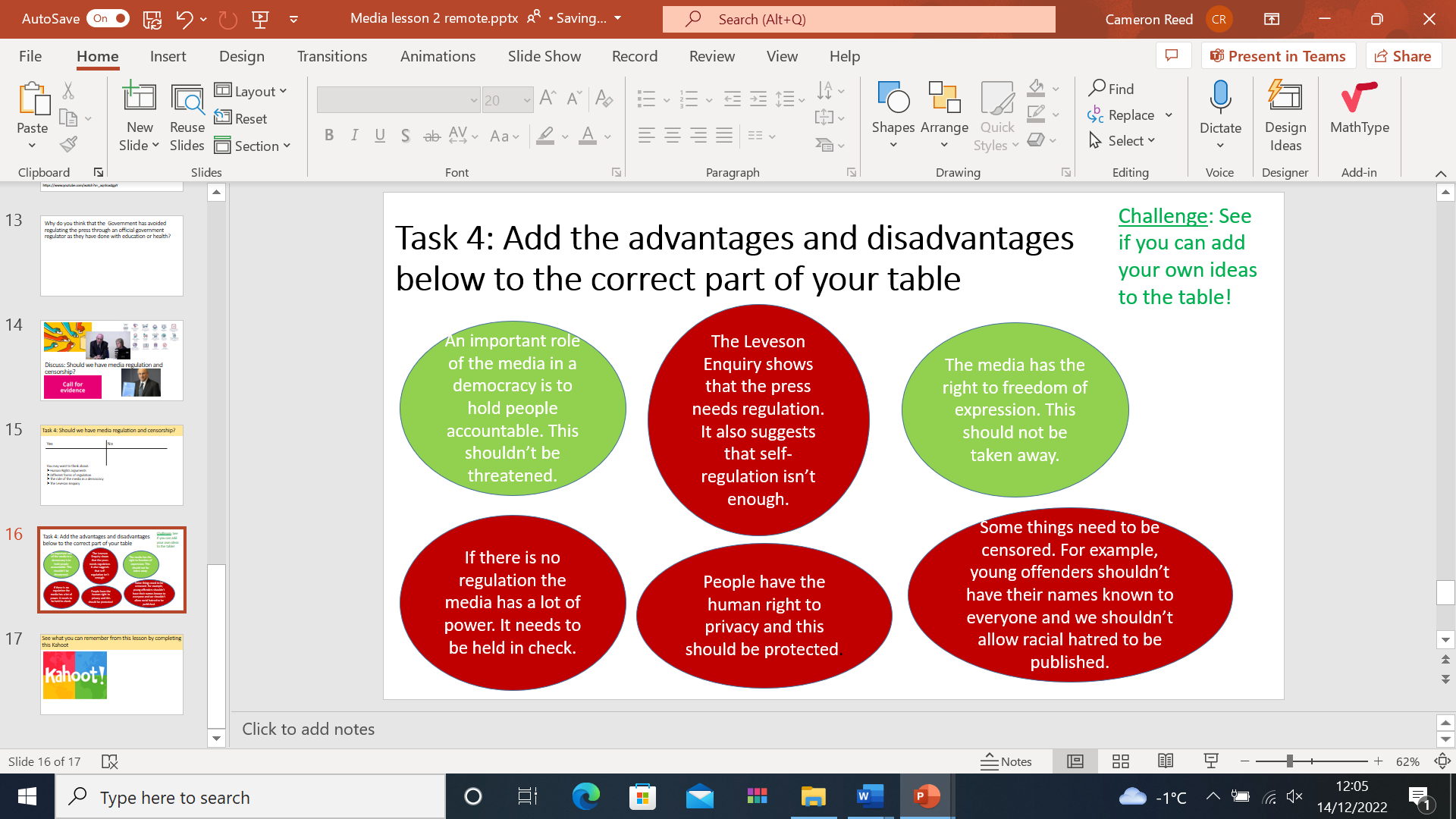 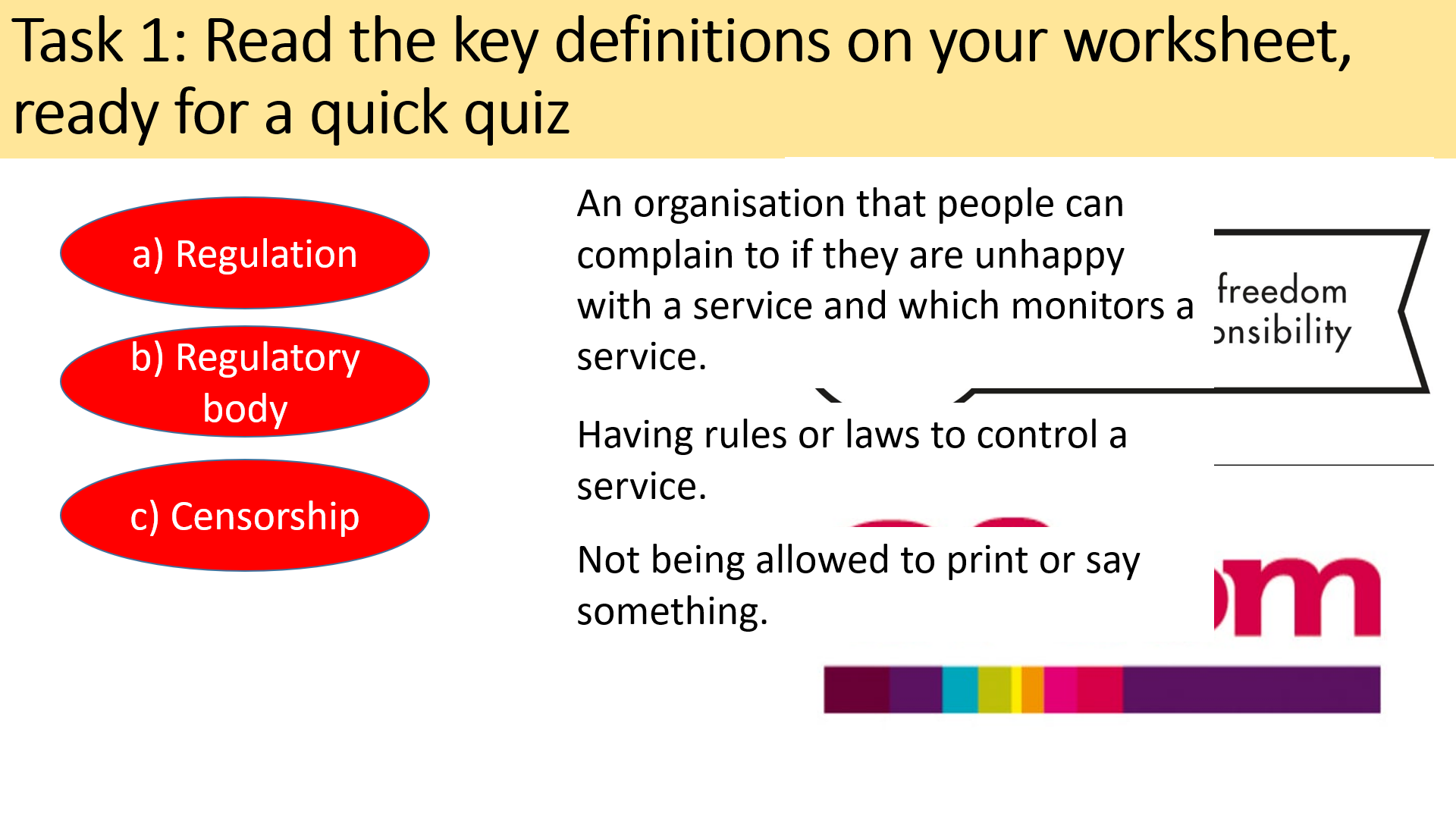 Rights and responsibilities of the media
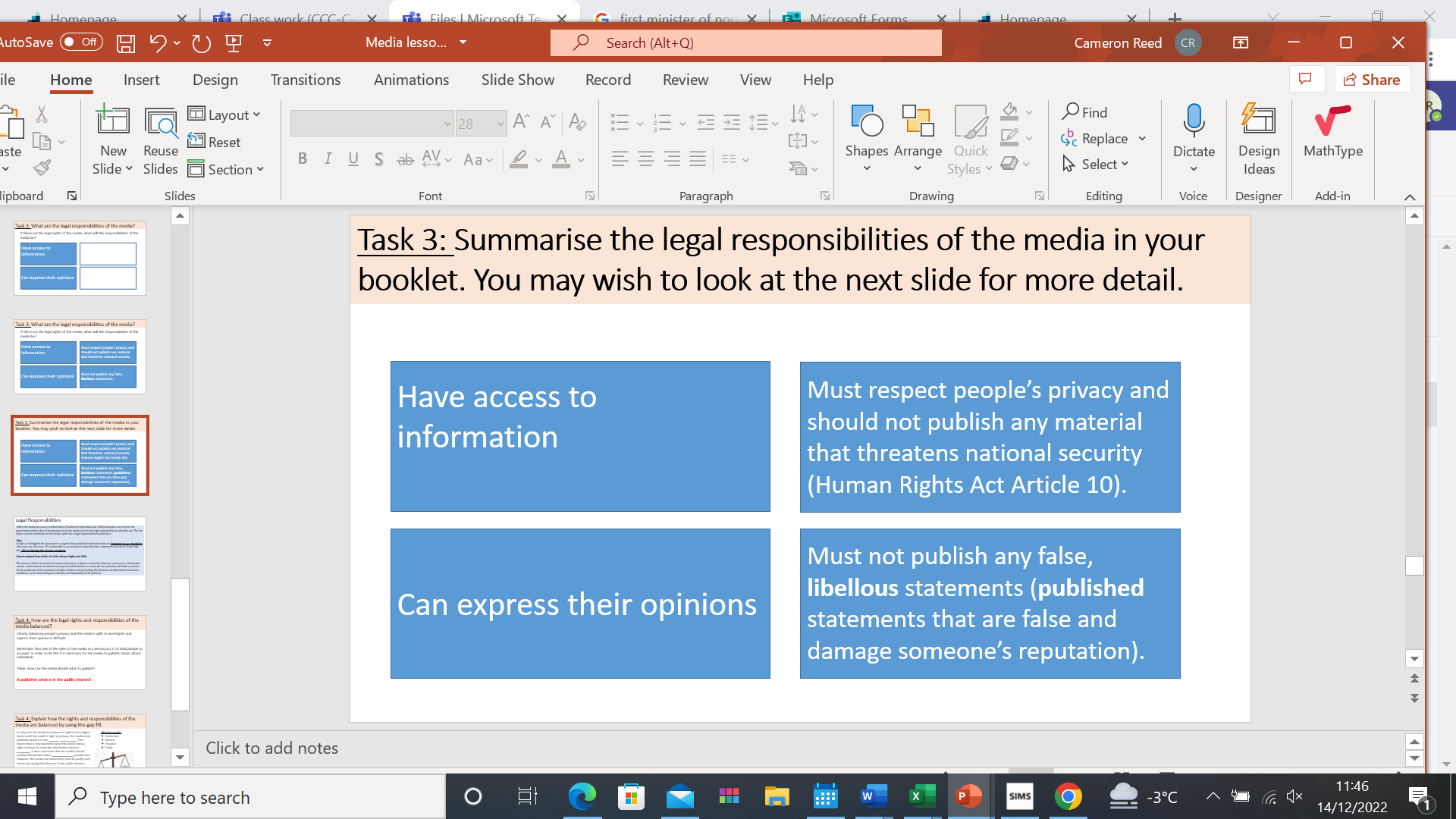 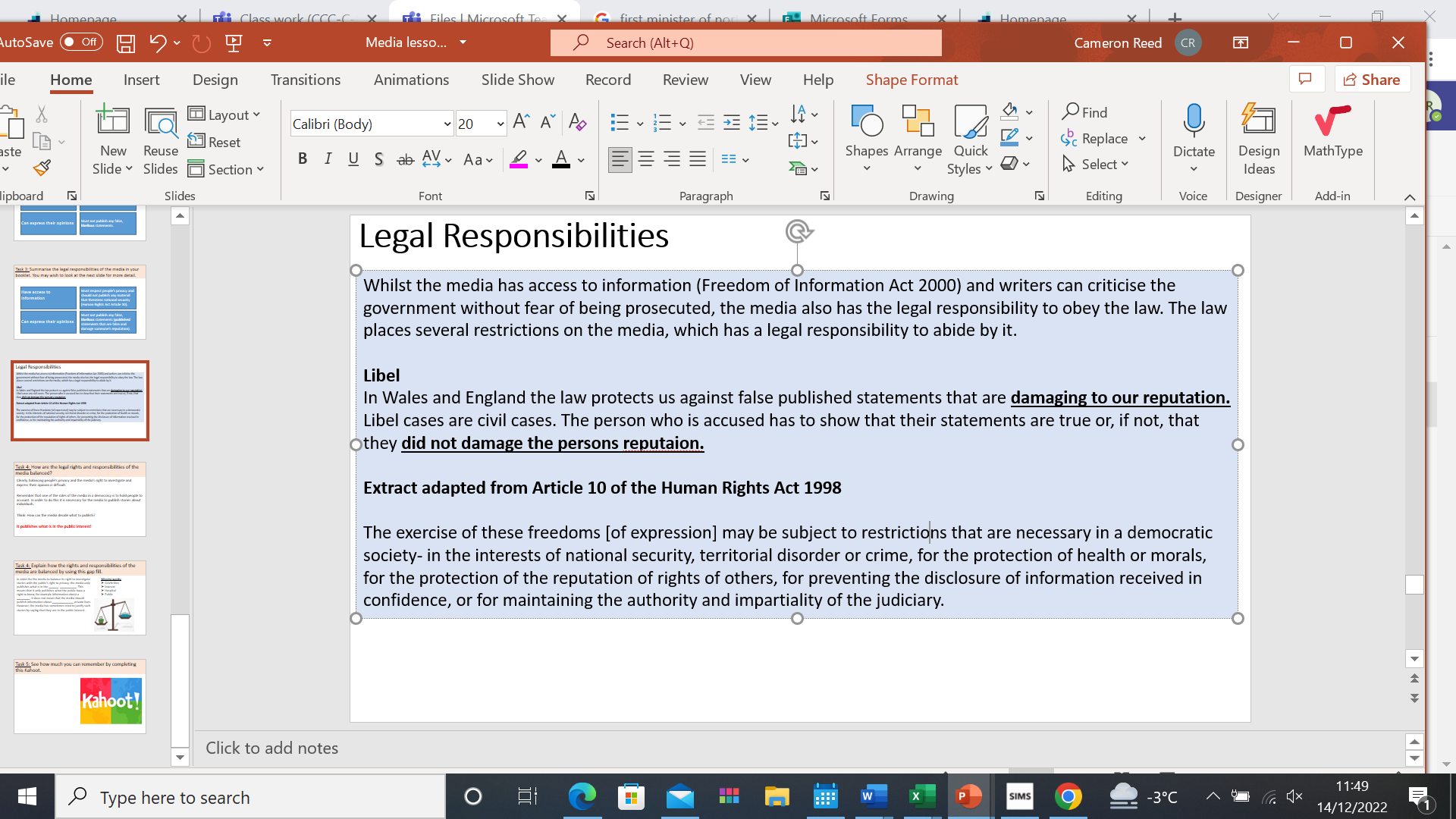